Авторская песня в России
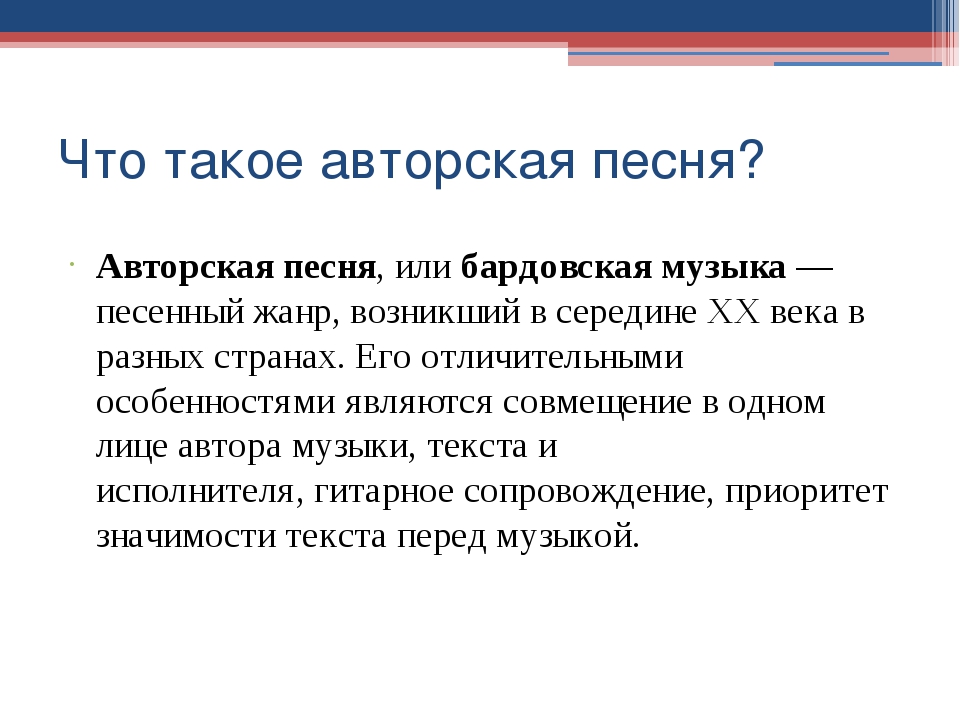 Авторская песня в России
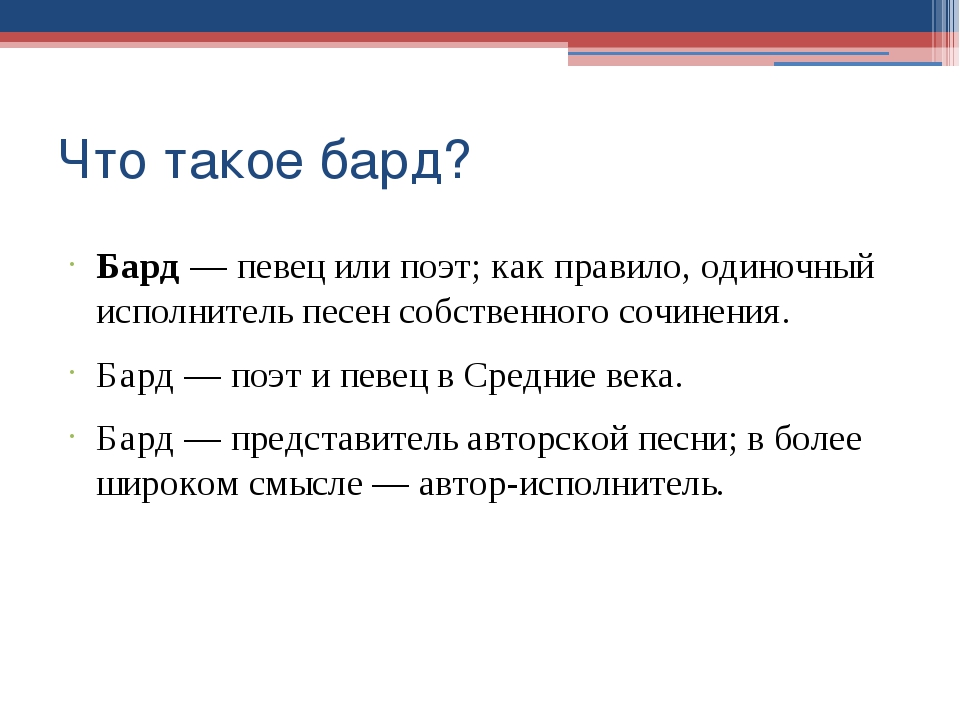 Истоки авторской песни
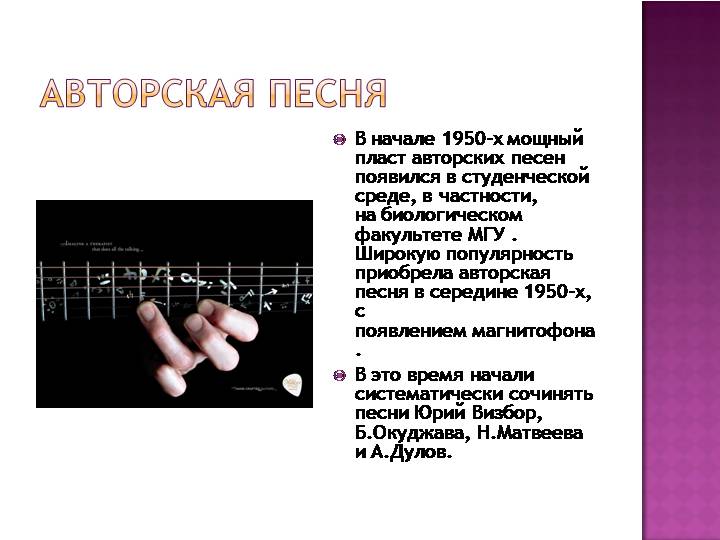 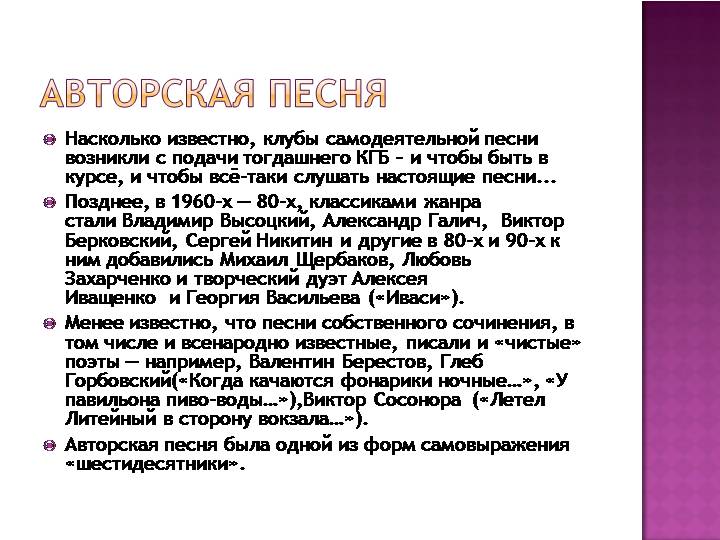 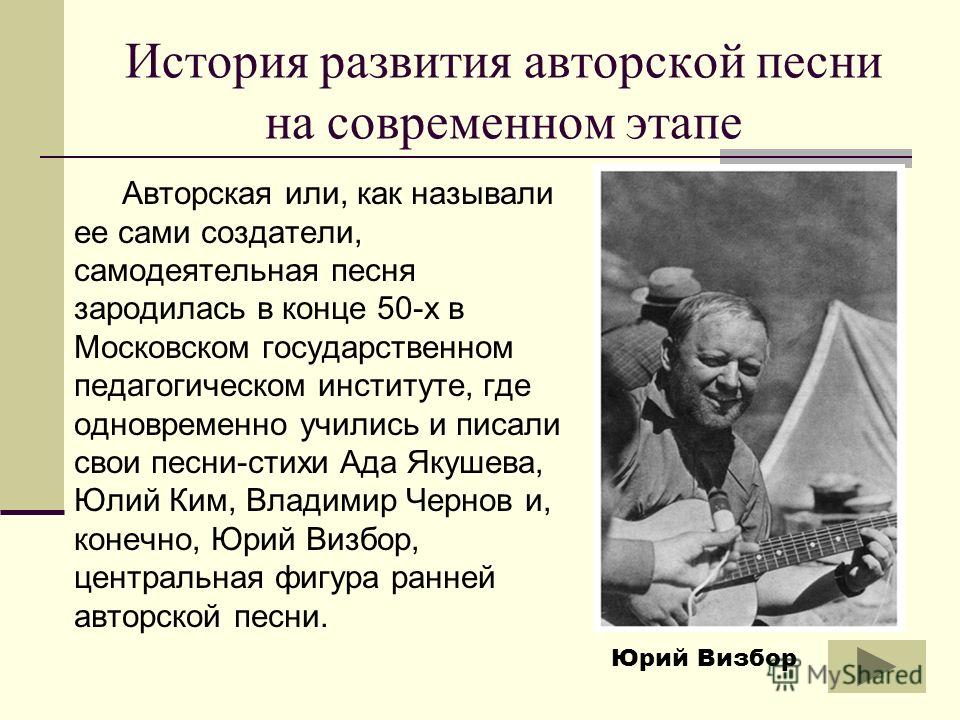 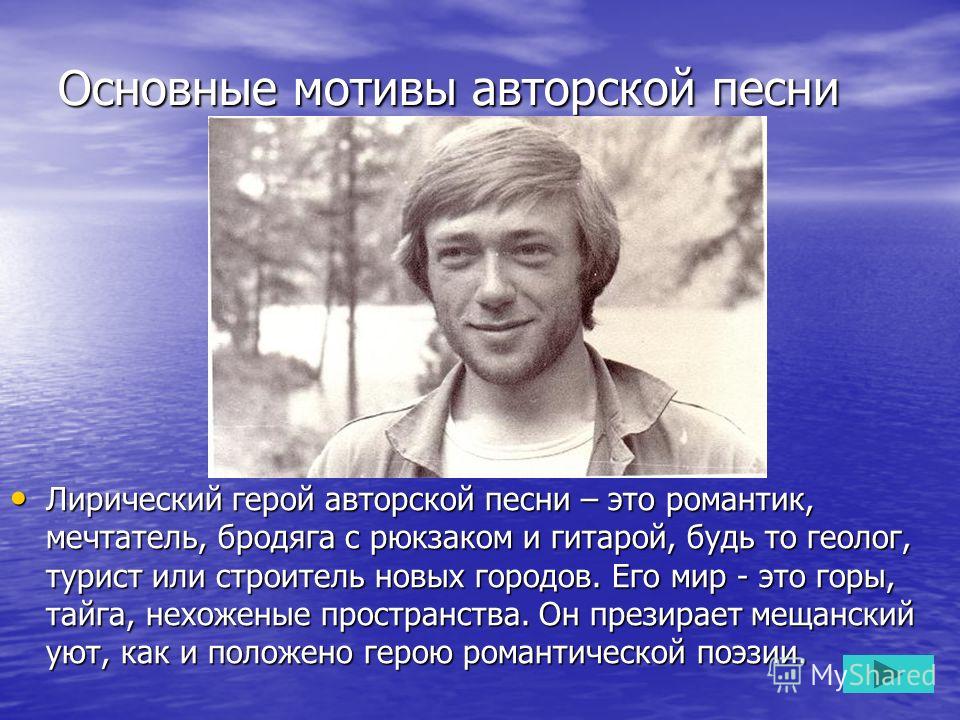 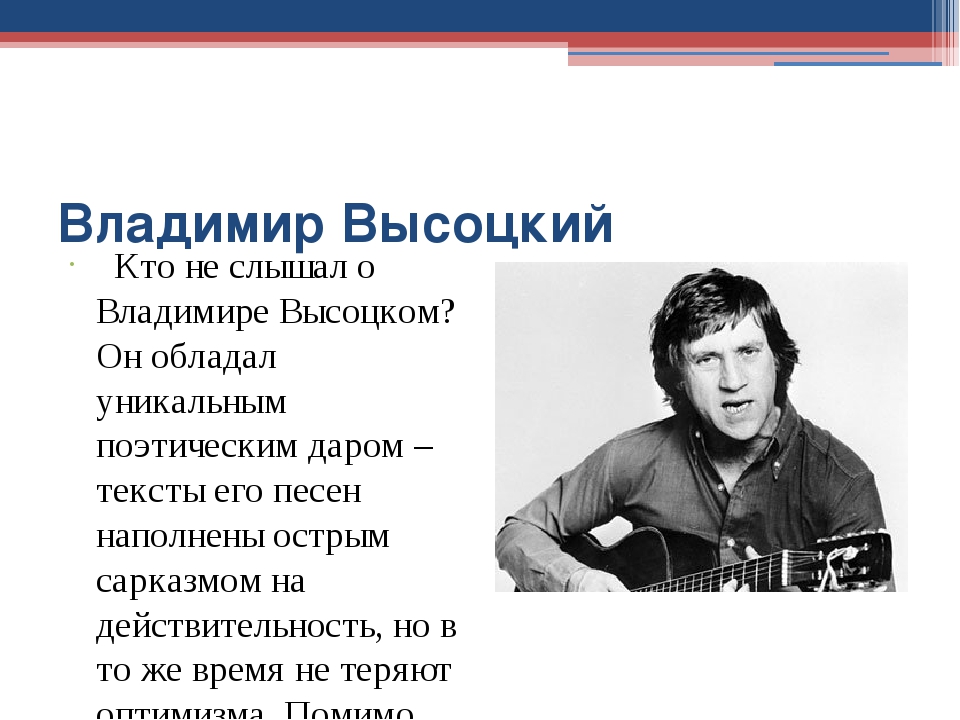 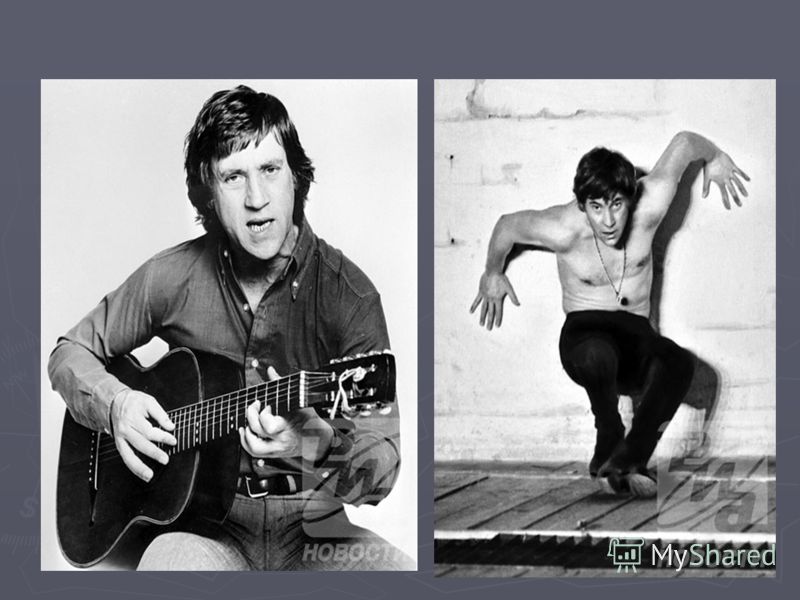 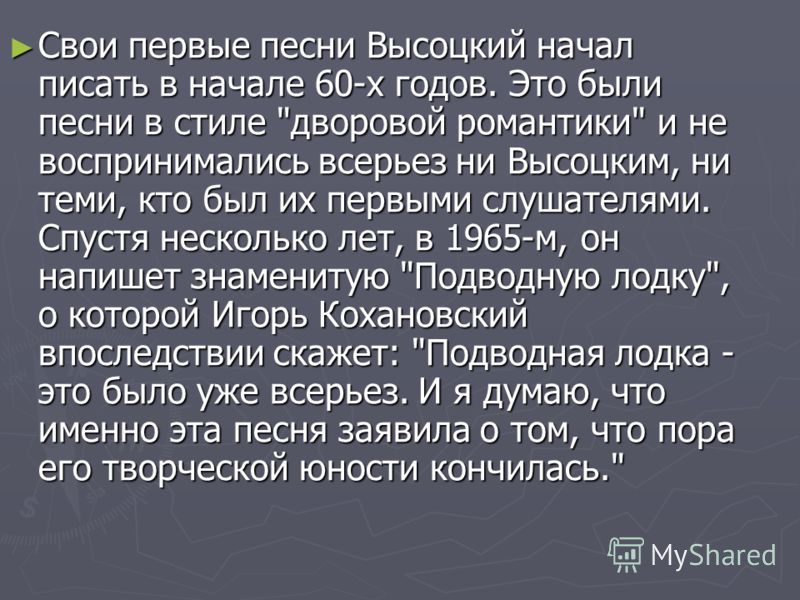 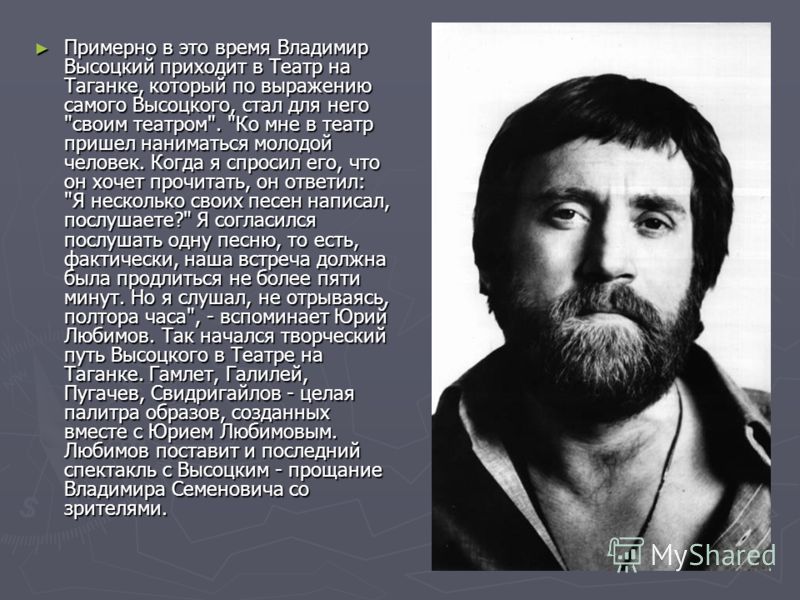 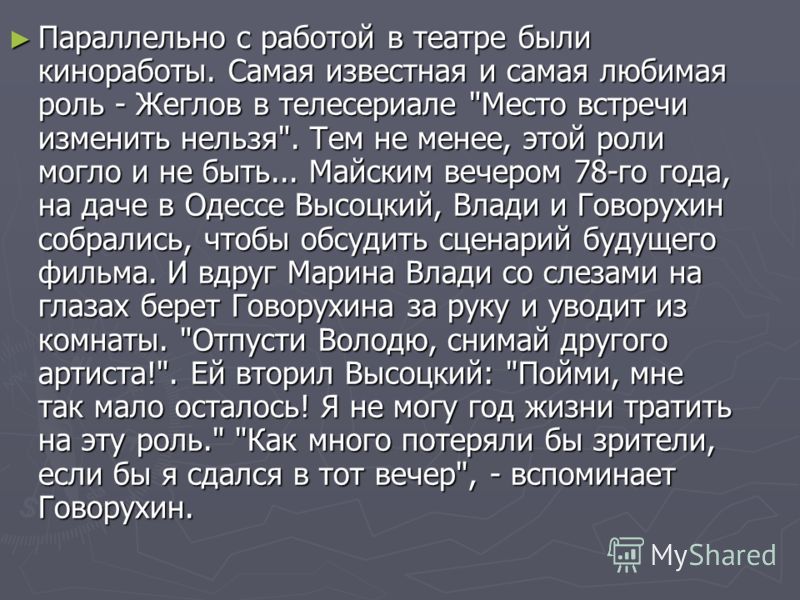 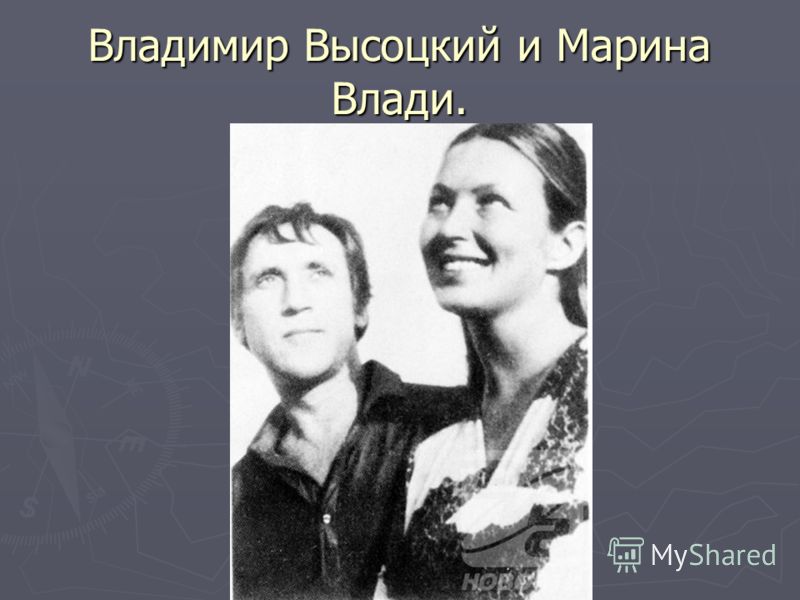 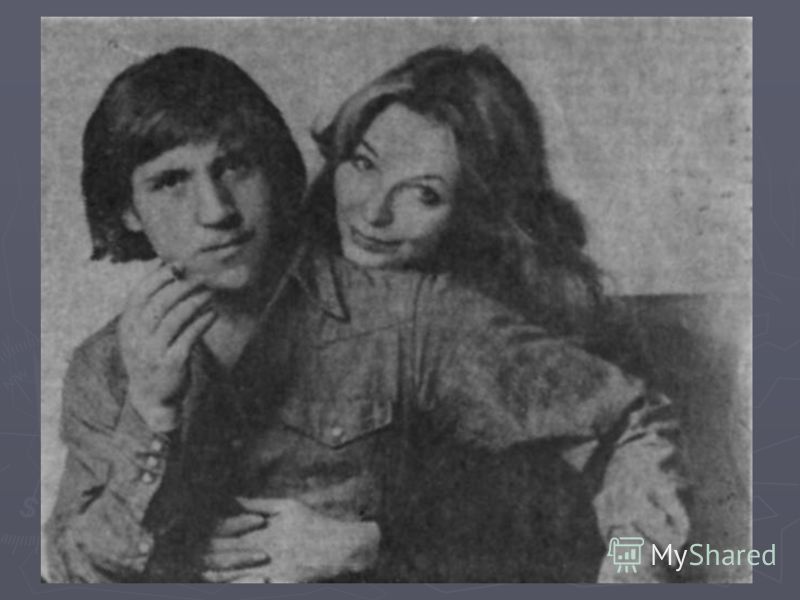 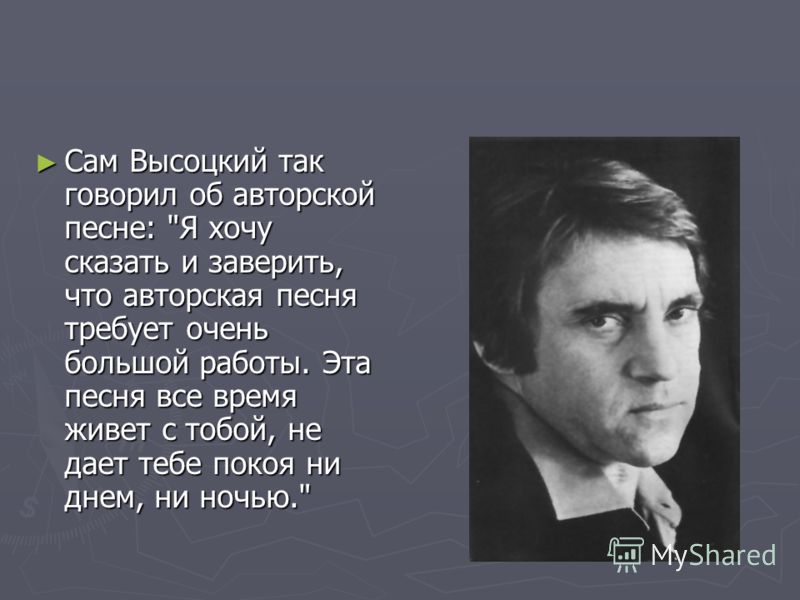 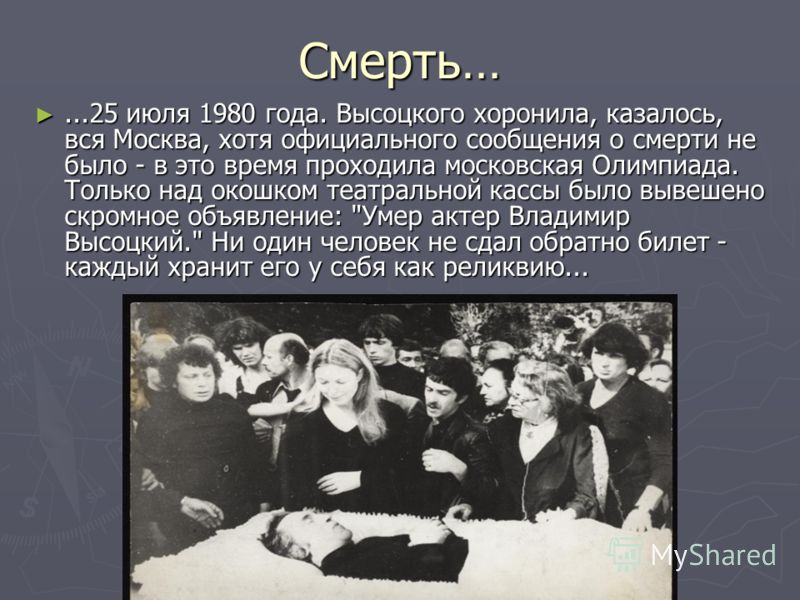 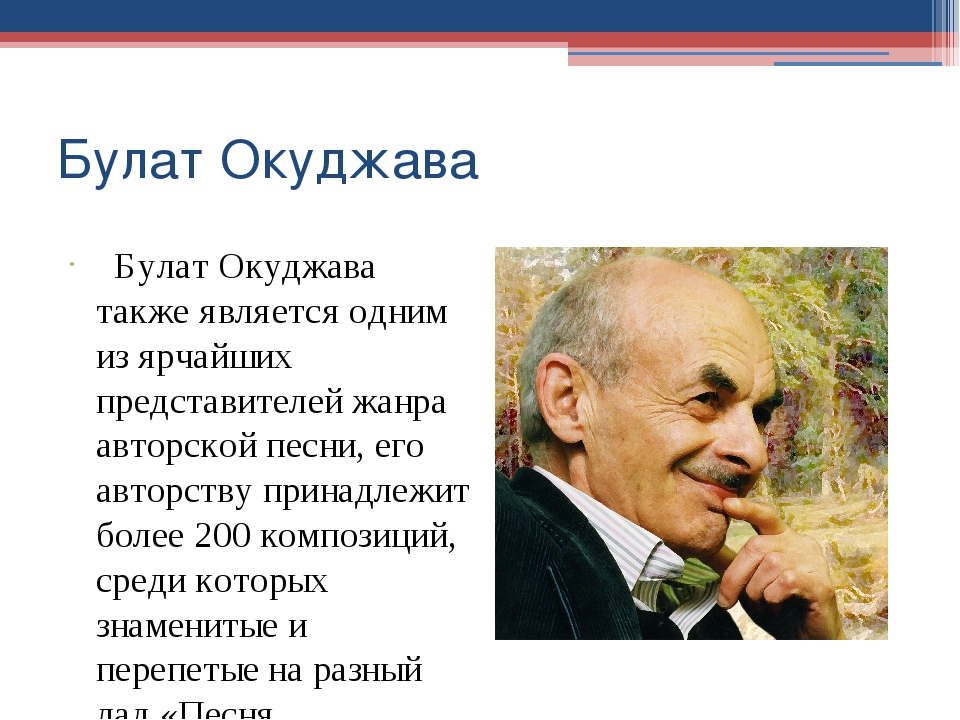 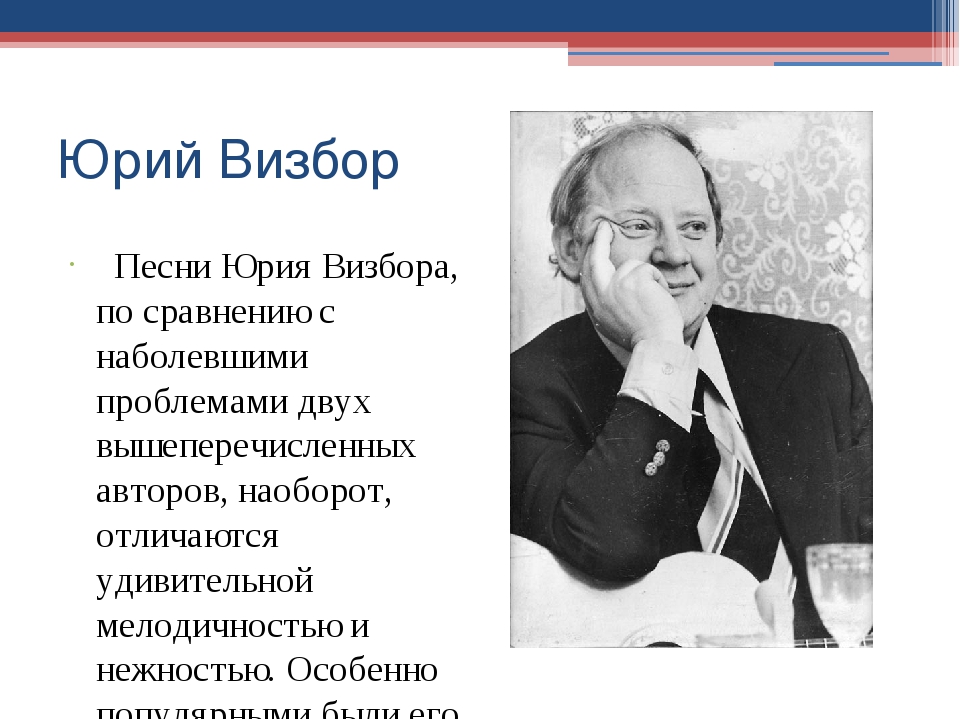 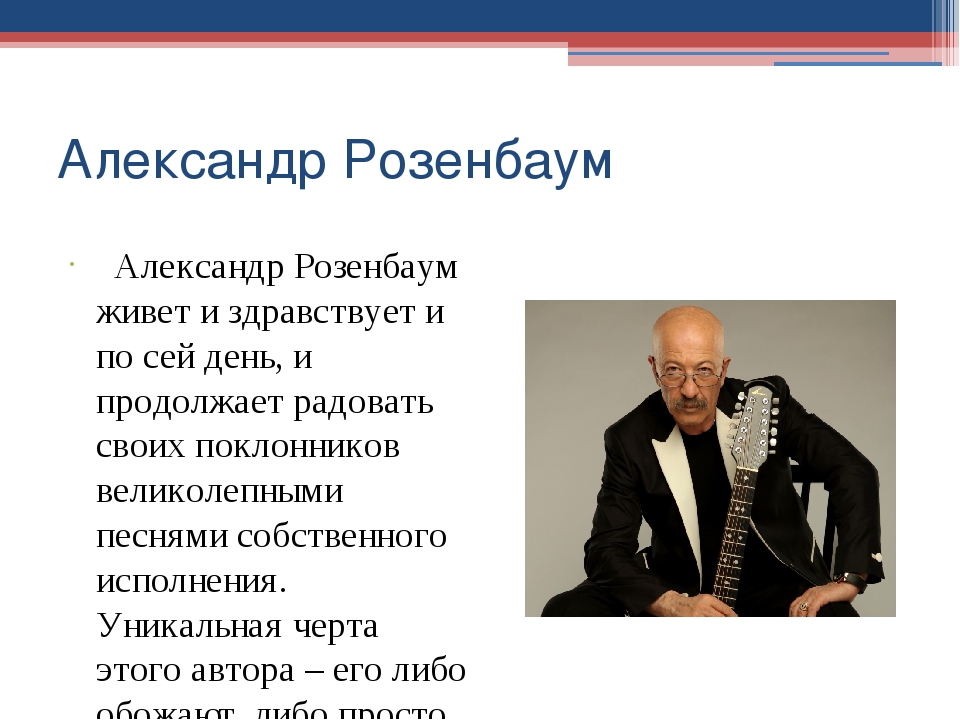 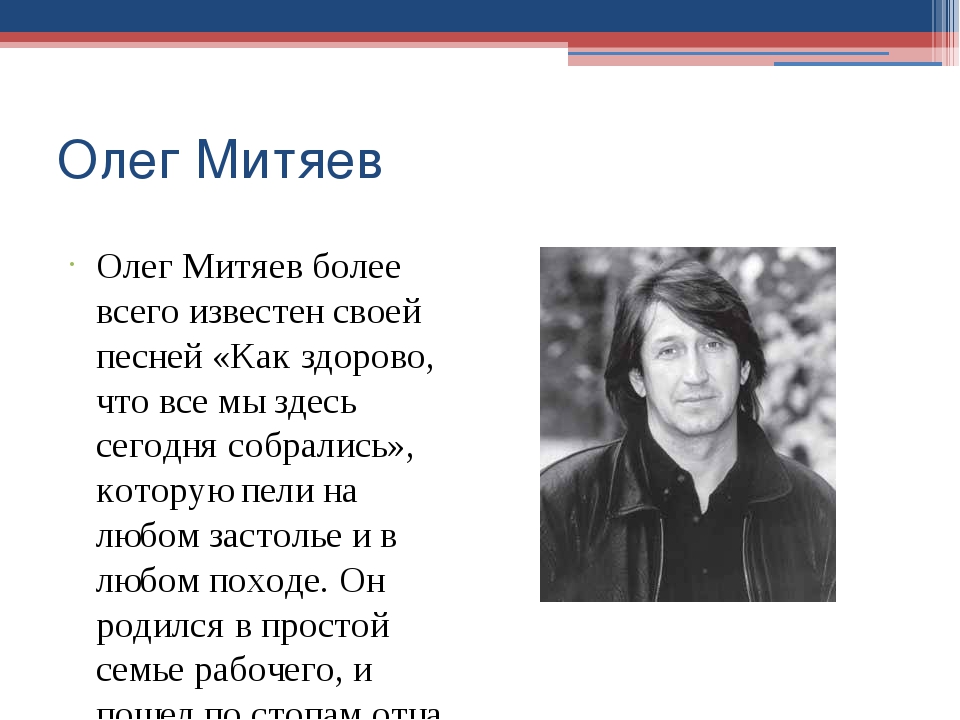 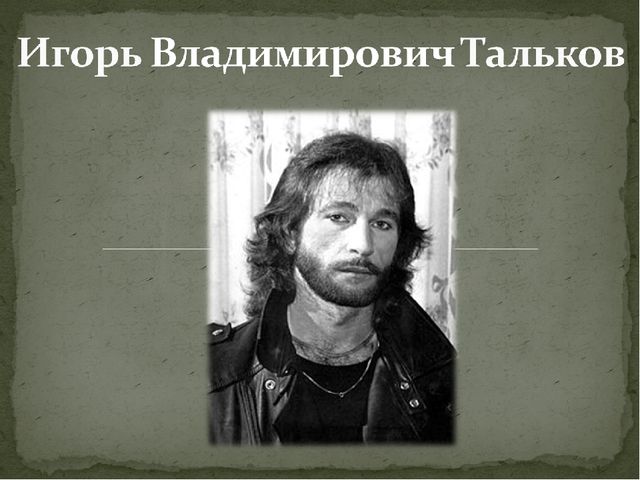 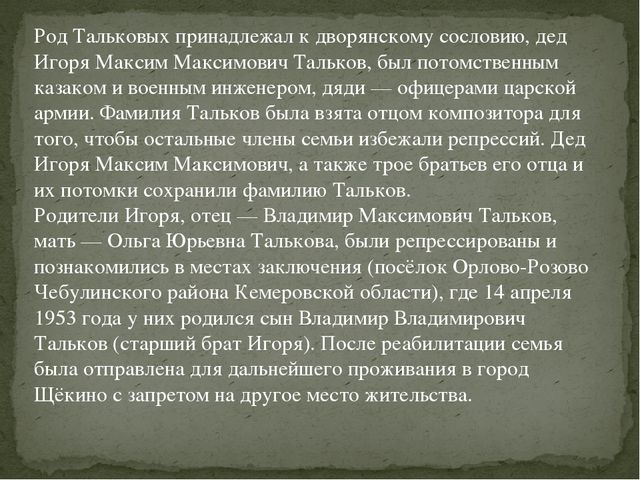 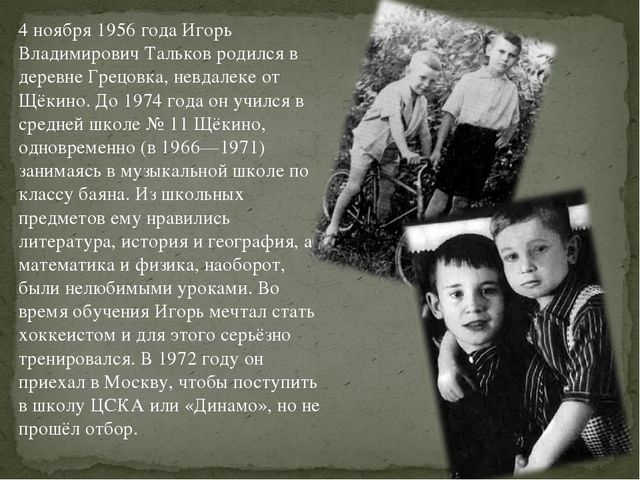 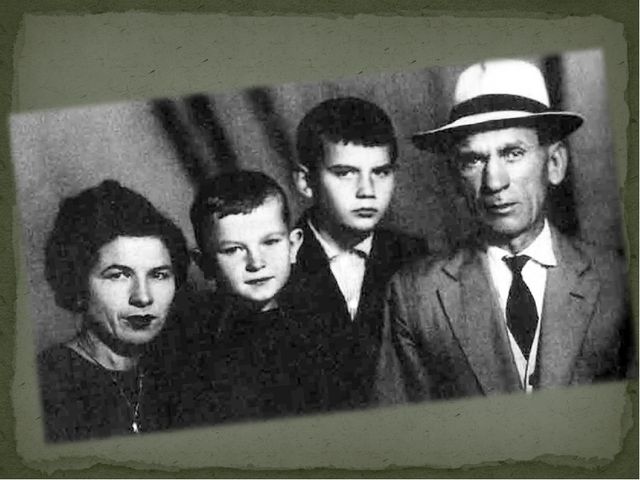 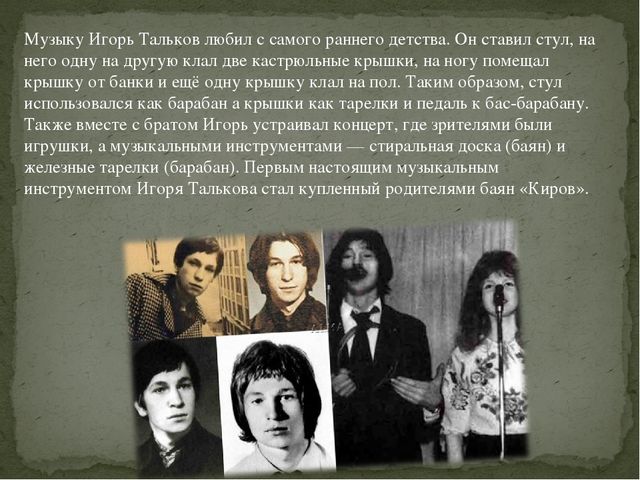 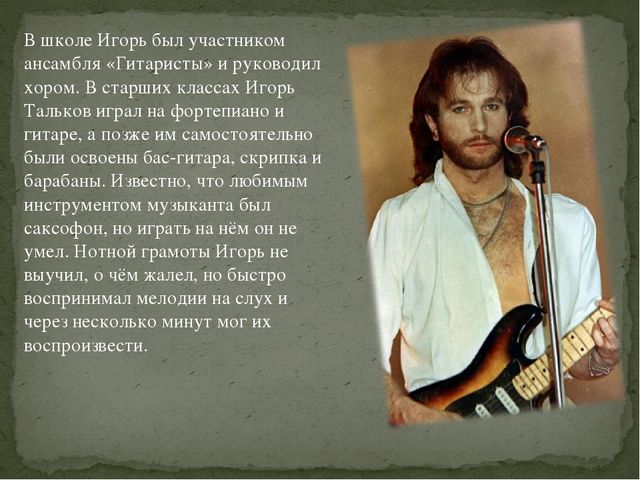 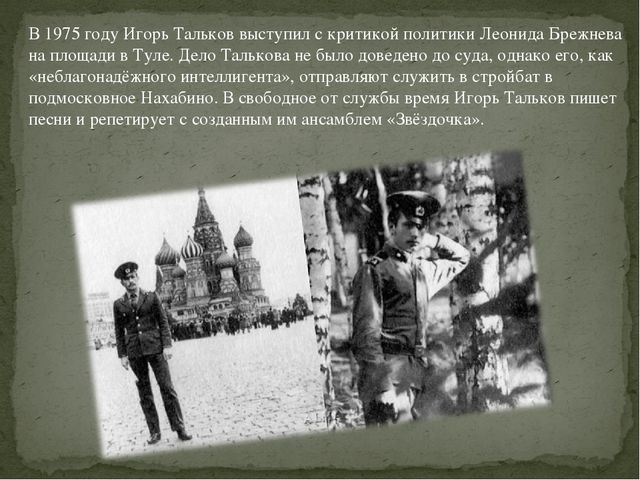 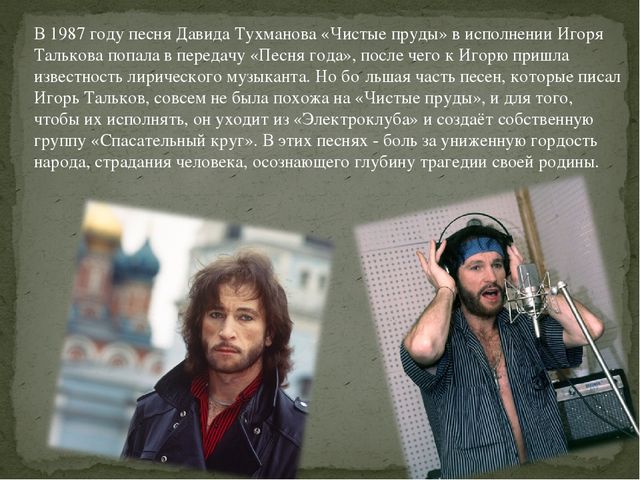